Figure 7. Whole-cell LTP and charge transfer during LTP induction in the presence of SKF38393 in slices from ...
Cereb Cortex, Volume 22, Issue 8, August 2012, Pages 1786–1798, https://doi.org/10.1093/cercor/bhr275
The content of this slide may be subject to copyright: please see the slide notes for details.
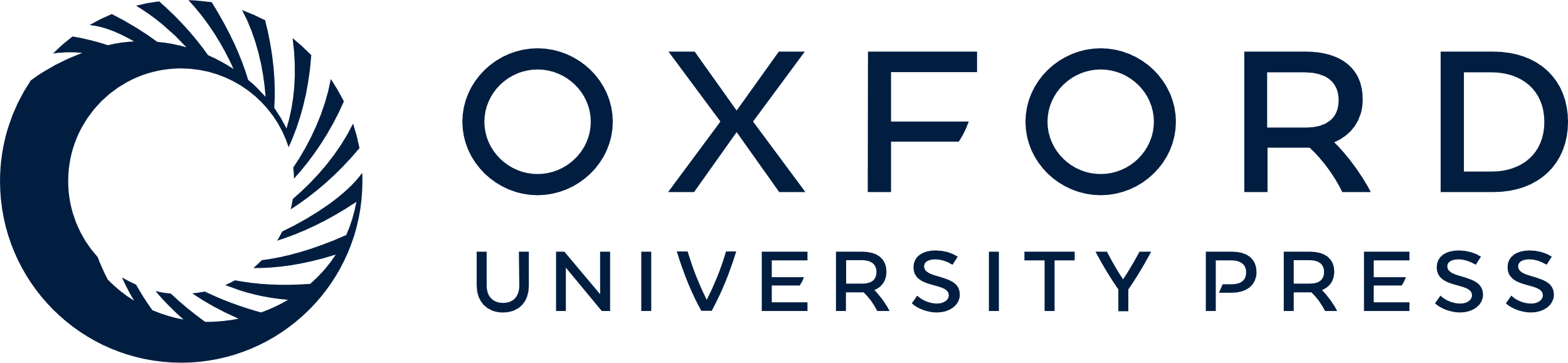 [Speaker Notes: Figure 7. Whole-cell LTP and charge transfer during LTP induction in the presence of SKF38393 in slices from NR2A−/− mice. (A) Superimposed means of 60 EPSCs recorded at −70 mV membrane potential prior to 1) and after 2) LFS pairing at 0 mV membrane potential in the absence or presence of 50 μM SKF38393 (left, OR; right, RAD). The superimposed means are taken from time periods 1 and 2 marked with horizontal bars in B. (B) Normalized and pooled (n = 6) EPSC amplitudes evoked in OR and RAD without or with 50 μM SKF38393 present. The time period of LFS pairing is indicated by the horizontal bar (OR, left; RAD, right). The respective unpaired control pathways are also shown. (C) Averaged EPSC charge transfer during LFS pairing in OR (left) and RAD (right) in the absence (open) and presence (filled) of 50 μM SKF38393. Note that LTP and charge transfer are modulated by SKF38393 in OR but not in RAD. **** indicates P < 0.0001. Data are shown as mean ± SEM.


Unless provided in the caption above, the following copyright applies to the content of this slide: © The Author 2011. Published by Oxford University Press. All rights reserved. For permissions, please e-mail: journals.permissions@oup.com]